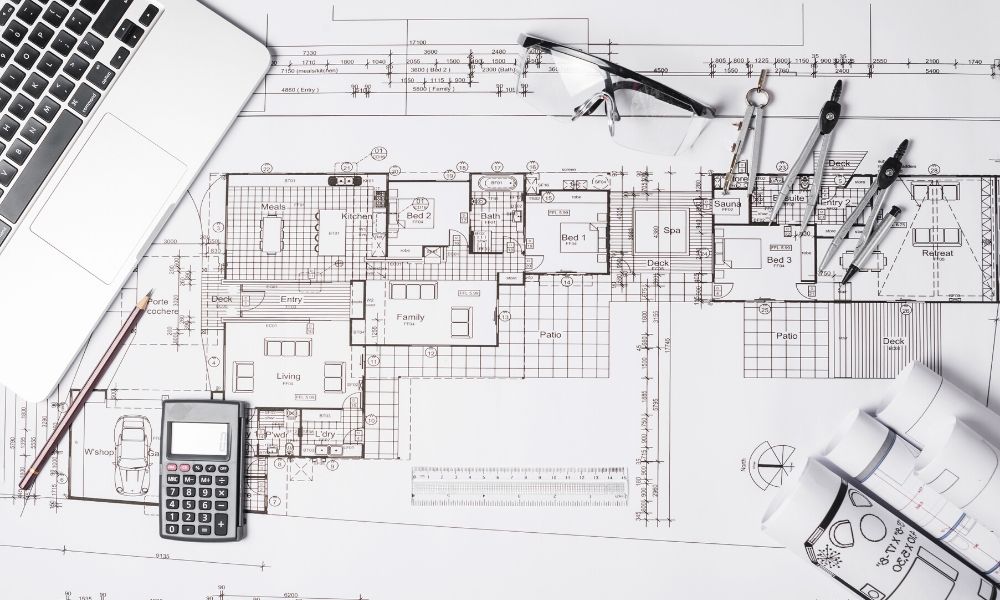 Desenho TécnicoProjeto Arquitetônico(2023)
Discente: Prof. Dr. Iran José Oliveira da Silva
Monitor: Robson Mateus Freitas Silveira
A2
Vamos começar!
1ª etapa:margear folha A2(desconsidere caso sua folha já esteja margeada)
2ª etapa:Legenda
1:100
3 cm de margem para as cotas
3ª etapa:Planta baixa (ajuste da folha)
Legenda
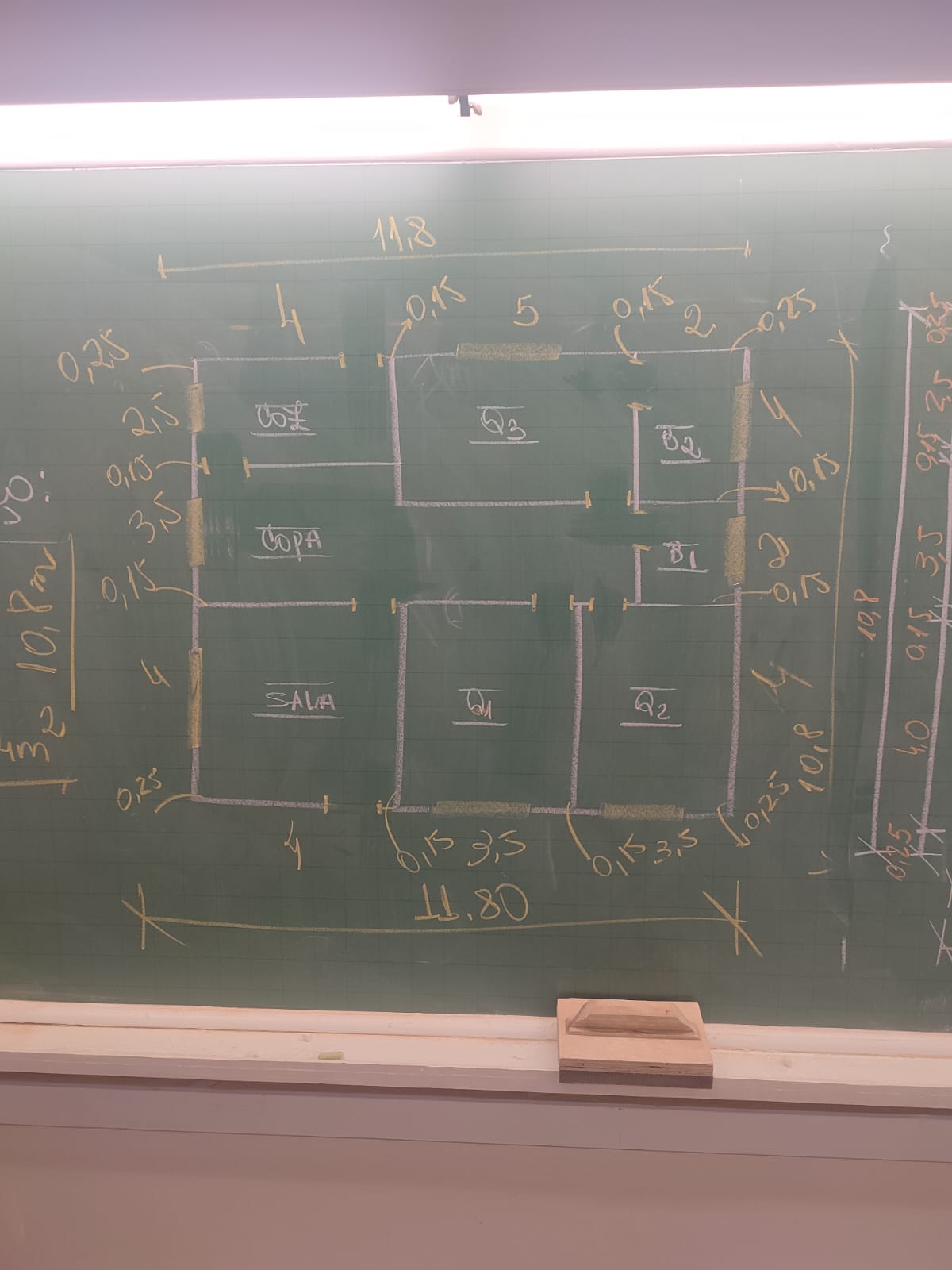 3ª etapa:Planta baixa (Esboço)
Espessura parede externa: 25 cm
Espessura parede interna: 15 cm
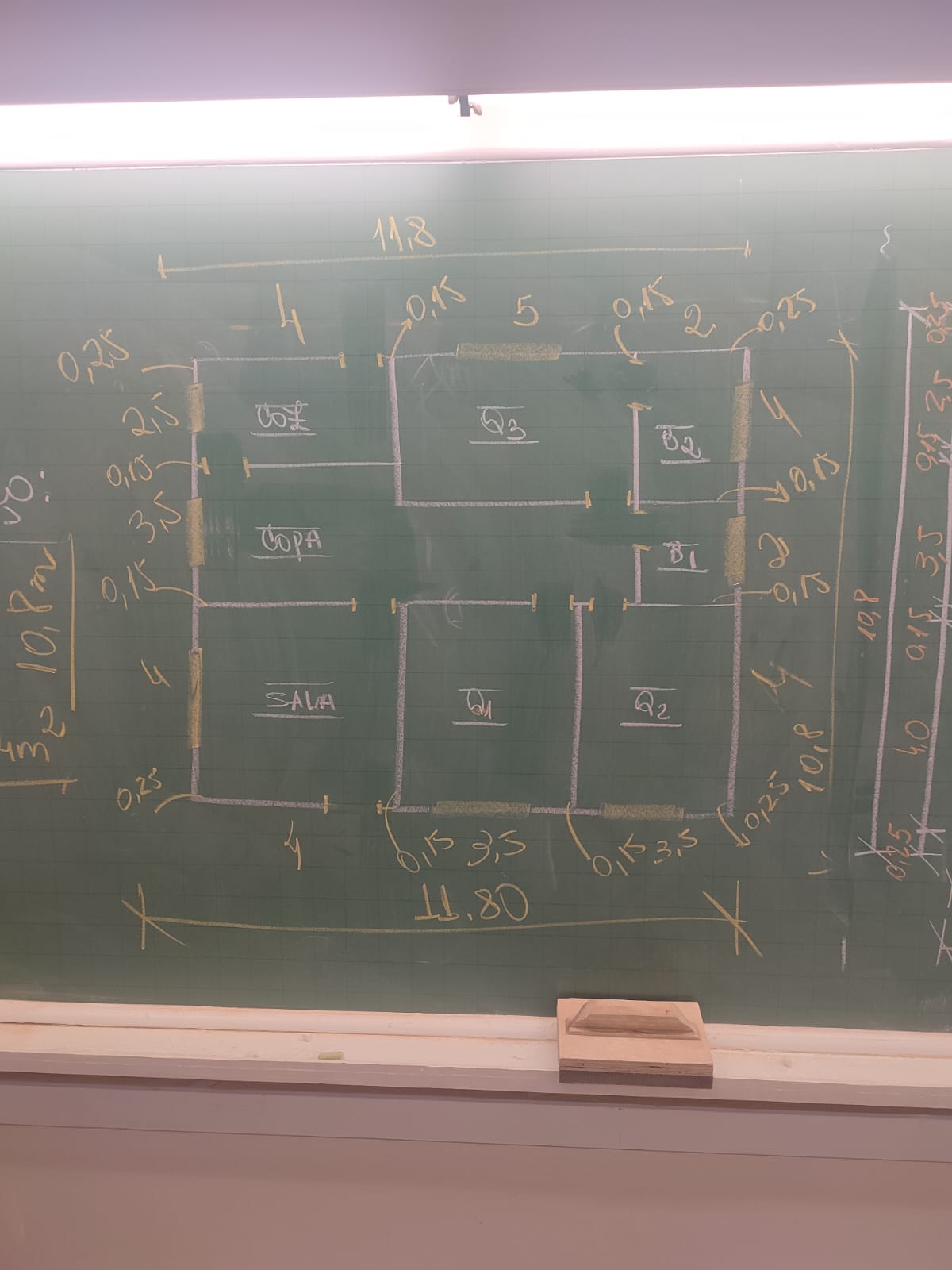 WC 1
WC 2
Q1
Suíte
Q2
Coz
Copa
Sala
10,8
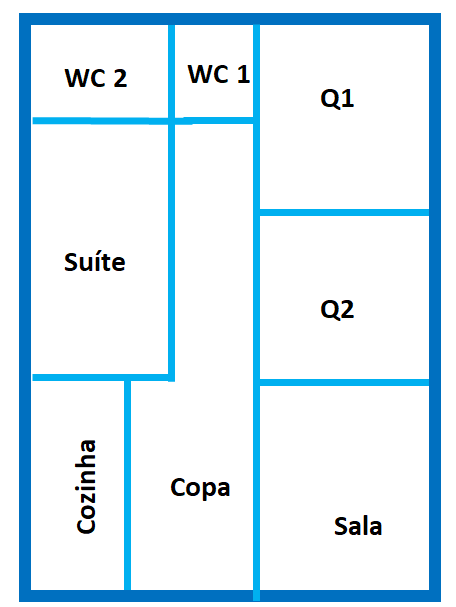 4ª etapa:Desenhar paredes
11,80
Coz
4,0
2,0
0,15
0,15
0,25
4,0
0,25
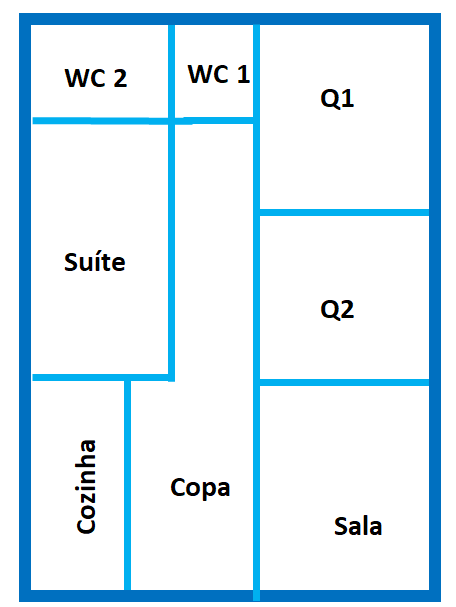 0,25
0,25
4ª etapa:Desenhar paredes
2,0
3,5
0,15
0,15
5,0
3,5
3,35
0,15
0,15
4,0
Coz
4
0,25
0,25
0,15
4,0
0,25
0,15
2,5
0,25
3,5
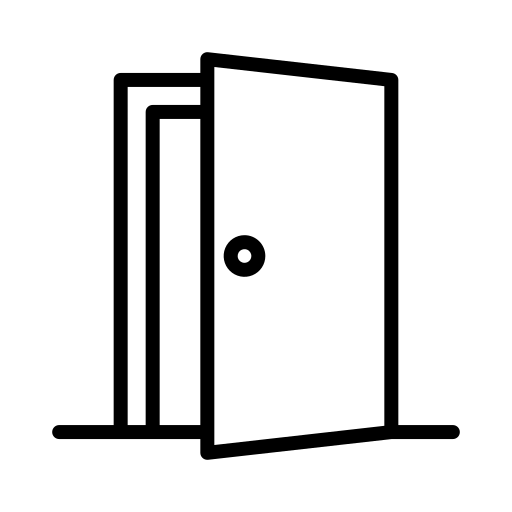 Dimensões: 2,1m x 0,8m
Espala ou boneca: 0,1m
5ª etapa:Dimensionar portas e janelas
0,8
0,1
0,8
5ª etapa:Dimensionar portas e janelas
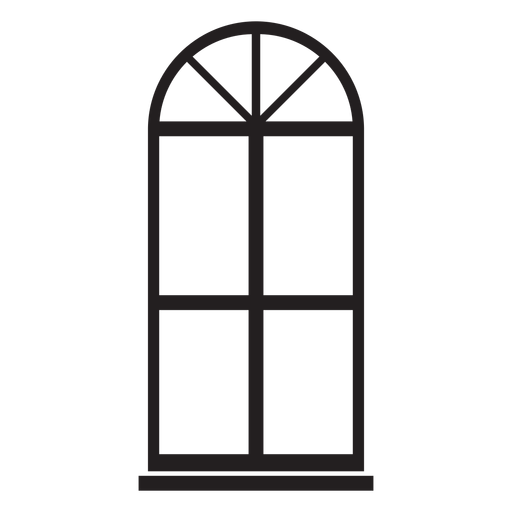 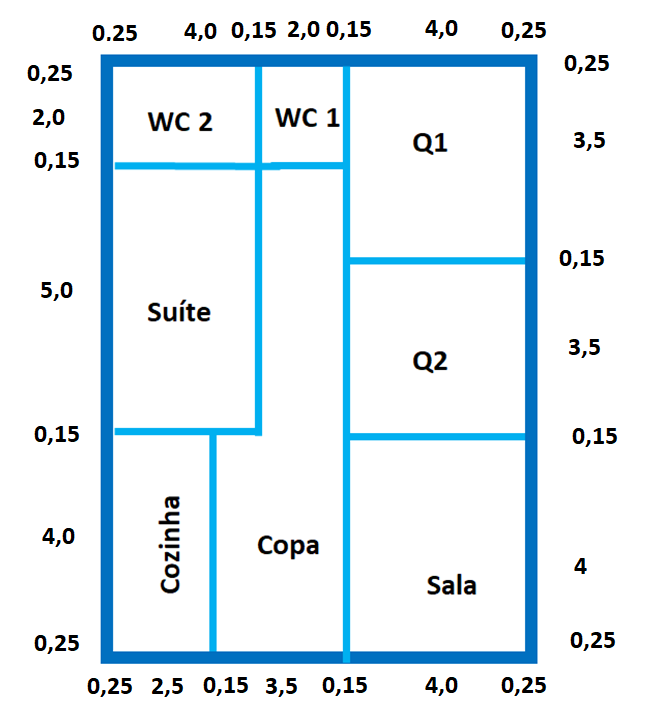 5ª etapa:Dimensionar portas e janelas
Coz
10,8
0,15
0,25
0,15
3,5
0,25
4,5
0,25
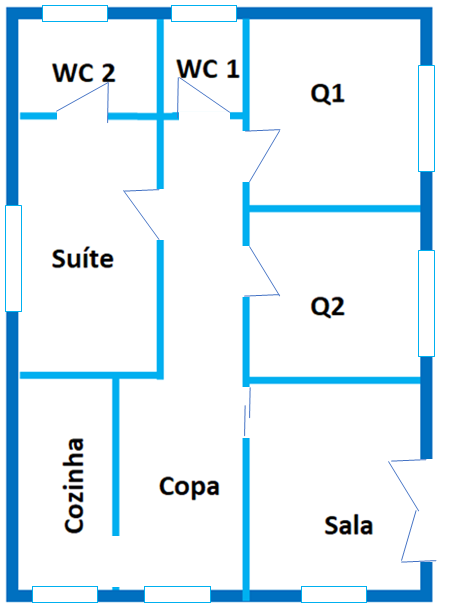 0,25
1 x 1
1,8
1 x 1
1,8
2,1 x 0,8
1:100
1 cm
6ª etapa:Cotação
1,5 x 1
   1,2
0,15   2,0
3,5
2,1 x 0,8
2,1 x 0,8
1:100
1 cm
0,15
2,1 x 0,8
5,0
2,1 x 0,8
3,5
11,80
2 x 1
1,2
11,80
1,5 x 1
1,2
0,15
0,15
2,1 x 0,8
2,1 x 0,8
2,1 x 1,6
Coz
4,0
4
1,5 x 1
1,2
1 x 1
1,2
1,5 x 1
1,2
0,25
0,25
0,15   3,5    0,15
0,25
2,5
0,25
4,0
10,8
10,8
0,15
0,25
0,15
3,5
0,25
4,5
0,25
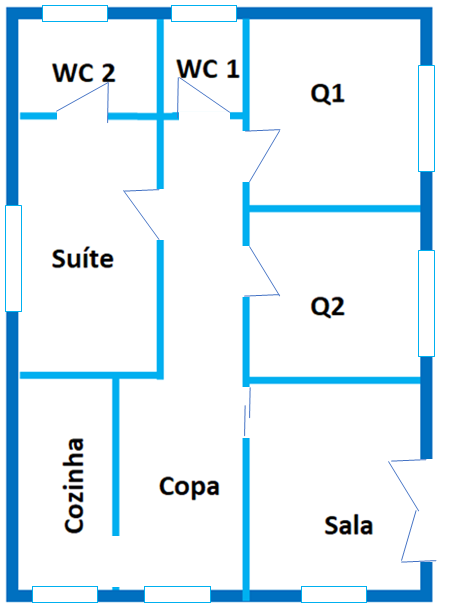 0,25
1 x 1
1,8
1 x 1
1,8
2,1 x 0,8
7ª etapa:Cobertura
1,5 x 1
   1,2
0,15   2,0
3,5
2,1 x 0,8
2,1 x 0,8
0,15
2,1 x 0,8
5,0
2,1 x 0,8
3,5
11,80
2 x 1
1,2
11,80
1,5 x 1
1,2
0,15
0,15
2,1 x 0,8
2,1 x 0,8
2,1 x 1,6
4,0
Coz
4
0,4
1:50
A partir da parede externa
1,5 x 1
1,2
1 x 1
1,2
1,5 x 1
1,2
0,25
0,25
0,15   3,5    0,15
0,25
2,5
0,25
4,0
10,8